DyneCloud Full HD H.264 엔코더  DY-300T
Technical Specification
- 영상압축코덱: H.264
- 해상도: 최대 1920x1080@60Hz, 8 bit, 4:2:2
- 컬러 스페이스 및 크로마 서브 샘플링: YUV, RGB / 4:4:4, 4:2:2, 4:2:0
- 음성 규격: AAC-LP MPEG-4 G711, 24bit/최대 96kHz 샘플링비율(디지털), 스테레오 입력 1개, AD 24bit/48kHz
- 비트전송속도: 256K ~ 32Mbps (커스텀 설정 가능)
- 지연시간 : <3프레임 (50ms in 60Hz)
- HDMI 단자 : 입력 1개, 루프 출력 1개
- 네트워크 단자: 1G Base-T RJ45 1개
- 음성 단자:  스테레오 언발란스 입력 1개
- RS-232 단자: 3핀 터미널 블럭, 듀플렉스 시리얼 통신, 최대 115,200 bits/s
- 전원공급 단자: DC12V & PoE (전원 이중화 )
- 정격용량: 8W
- 제품크기(HxWxD) : 25.4 x 157.5x 127 (mm)
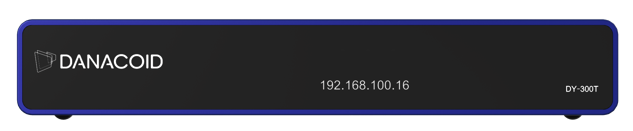 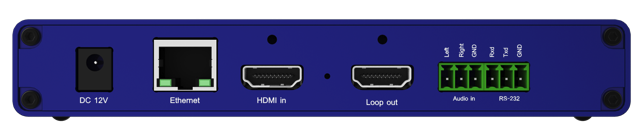 Features
HDMI 신호 입력 엔코더
최대 해상도: 1080P@60Hz Full HD 
무소음 팬리스 구조
실시간 시스템 상태 모니터링, 장치 오류시 경고 메시지 알람
     (DN-Monitor 소프트웨어 옵션)
H.264 하드웨어 실시간 코덱 탑재
영상/음성 신호 동기화 전송을 위한 음성신호의 동기화 샘플링
전원 이중화 (DC전원공급 & + PoE)
실시간 장비상태 표출을 위한 전면 OLED 디스플레이
실시간 입력 영상 모니터링용 다중 스트림 송출 (동영상 섬네일 GUI)
HDMI 루프 출력 ( 압축처리 영상 출력)
자막 오버레이 기능 ( GUI 프로그래밍시 프리셋 설정 )
통합제어를 위한 RS232 시리얼 통신 지원